Компетентнісно-орієнтований якісний урок історії та правознавства
Дух Л.І., ст. викладач кафедри соціально-гуманітарної освіти
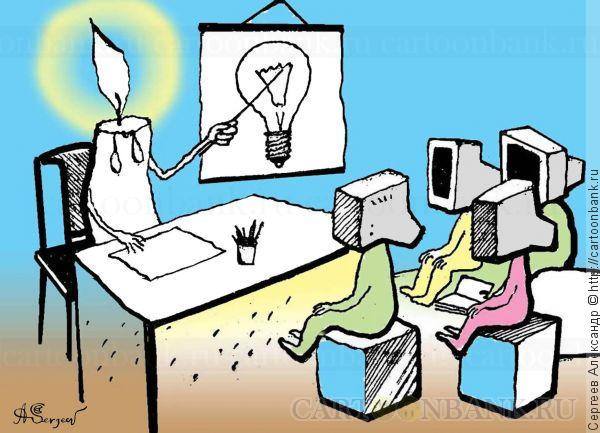 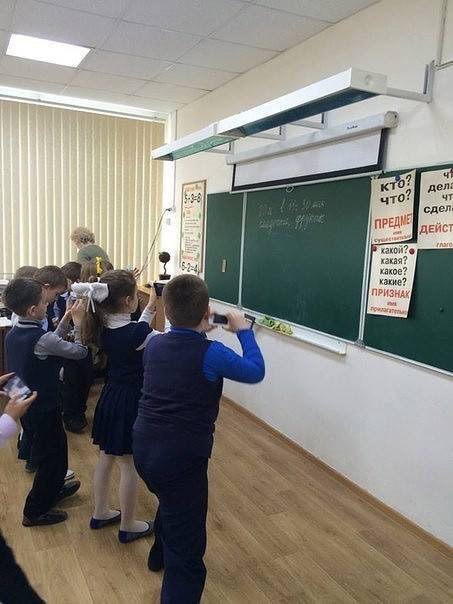 Урок – це цілісний, логічно завершений, обмежений у часі, регламентований обсягом навчального матеріалу основний елемент педагогічного процесу, який забезпечує активну й планомірну навчально-пізнавальну діяльність групи учнів певного віку і рівня підготовки, спрямовану на розв'язання визначених завдань
Урок — логічно закінчена, цілісна, обмежена в часі частина навчально-виховного процесу, яку проводять за розкладом під керівництвом учителя з постійним складом учнів
Урок – це динамічна варіативна форма організації навчальних занять на основі взаємодії вчителя та учнів, при якій зберігаються часові рамки, постійний склад учнів і певна дидактична організація, яка включає зміст, форми, методи та засоби навчання, які систематично застосовуються для вирішення задач навчання, виховання та розвитку учнів у процесі навчання.
Урок — форма організації навчання, за якої заняття проводить учитель з групою учнів постійного складу, одного віку й рівня підготовки впродовж певного часу й відповідно до розкладу
За означенням М.І.Махмутова, урок — це динамічна і варіативна форма організації процесу цілеспрямованої взаємодії (діяльності і спілкування) певного складу вчителів і учнів, яка містить у собі зміст, форми, методи і засоби навчання, і, яка систематично використовується (в однакові відрізки часу) для вирішення завдань освіти, розвитку і виховання в процесі навчання
Основні ознаки уроку як форми організації навчальної діяльності:
Постійний склад учнів.
Регламентованість часом та включення у розклад.
Систематичне засвоєння учнями знань, умінь і навичок, досвіду творчої діяльності та соціальних відношень забезпечується через взаємодію вчителя та учнів.
Використання різноманітних форм організації навчально-виховного процесу (фронтальних, парних, групових, індивідуальних) і методів навчання (традиційних, активних, інтерактивних).
Наявність систематичного контролю навчальних досягнень учнів.
Чинники впливу на розвиток уроку як форми організації навчального процесу
Особистість учня
Особистість учителя
- Педагогічні концепції, технології, методики
- Інтеграція, інтеграційні зв’язки
Стандарти, програми, навчальна література
Навчально-методичне забезпечення
 Особливості розвитку суспільства (Замовлення суспільства)
Класифікація уроків(В.О. Онищук, М.А Сорокін, М.І. Махмутов та ін.).
У дидактиці існує кілька підходів до класифікації уроків залежно від ознак, узятих за основу
За способами проведення:  лекції, уроки-бесіди, уроки-диспути, уроки самостійної роботи учнів тощо. 
        За етапами навчальної діяльності:
1) комбіновані (змішані);2) уроки засвоєння нових знань;3) уроки засвоєння навичок і умінь;4) уроки застосування знань, навичок і умінь;5) уроки узагальнення і систематизації знань;6) уроки перевірки, оцінки і корекції знань, навичок і   умінь
Циклом називають певну послідовність уроків, об'єднаних за будь-яким критерієм, яка може повторюватися
Доцільно створення циклів уроків, проведення яких сприяло б залученню учнів до тих видів діяльності, у процесі яких досягаються намічені цілі. 
 Так, за І. Підласим, цикл може включати:
вступний урок;
уроки засвоєння нових знань;
уроки розвитку нових умінь, навичок;
уроки узагальнення, систематизації;
уроки контролю та корекції знань і вмінь;
підсумковий урок.
Логічною класифікація типів уроків, запропонована О.Бугайовим, згідно з якою визначено як основні такі типи уроків:
урок вивчення нового навчального матеріалу;
урок удосконалення знань і формування вмінь розв'язувати задачі;
урок удосконалення знань і формування експериментальних умінь;
урок узагальнення та систематизації знань;
урок контролю та коригування вмінь;    
комбінований урок.
В основі визначення типів уроків можуть бути також і інші ознаки. Найбільш раціональними виглядають класифікації уроків за:
місцем проведення та тривалістю;
місцем уроку в циклі;
характером взаємовідносин учителя й учнів;
характером мотивації навчання учнів;
ступенем новизни навчального матеріалу.
Під поняттям «структура уроку» розуміють побудову уроку: елементи або етапи будови уроку, їх послідовність, взаємозв'язки між ними.Структура уроку (за Оніщуком) залежить від його типології, що визначається головною дидактичною метою, а ефективність її відпрацювання – від сполучення методів, прийомів та засобів навчання на кожному його етапі.
Урок засвоєння нових знань.1) перевірка домашнього завдання, актуалізація та корекція опорних знань;2) повідомлення теми, мети, задач уроку та мотивація навчальної діяльності;3) сприйняття й усвідомлення нового матеріалу, осмислення зв'язків і відносин в об'єктах вивчення;4) узагальнення та систематизація знань, застосування їх у різних ситуаціях, наближених до життєвих;5) підбиття підсумків уроку та домашнє завдання.
Урок засвоєння умінь і навичок. 
1) перевірка домашнього завдання, актуалізація та корекція опорних знань і практичного досвіду учнів (підготовчі завдання);
2) повідомлення теми, мети та задач уроку, мотивація навчання школярів;
3) вивчення нового матеріалу (вступні вправи);
4) первинне застосування придбаних знань і умінь (спробні вправи);
5) застосування учнями знань і способів діяльності в стандартних умовах з метою формування навички (тренувальні вправи);
6) творче перенесення знань і навичок у нові або змінені умови з метою формування умінь (творчі вправи);
7) підсумки уроку та повідомлення домашнього завдання
Урок застосування знань, умінь і навичок
1) відтворення та корекція знань, умінь і навичок, необхідних для виконання роботи;
2) аналіз майбутньої роботи та способів її виконання;
3) підготовка необхідного устаткування;
4) самостійне виконання роботи;
5) узагальнення та систематизація знань і способів виконання роботи;
6) контроль, самоконтроль і взаємоконтроль за ходом виконання роботи та її результатами;
7) підбиття підсумків роботи.
Урок узагальнення та систематизації знань.
1) повідомлення теми, мети, задач уроку та мотивація навчальної діяльності школярів;
2) відтворення та корекція опорних знань;
3) повторення й аналіз основних фактів, подій, явищ;
4) узагальнення та систематизація понять, засвоєння системи знань, її застосування для пояснення нових фактів і для виконання практичних завдань;
5) засвоєння провідних ідей і основних теорій шляхом широкої систематизації знань;
6) підбиття підсумків уроку, висновки.
Урок перевірки та корекції знань, умінь і навичок
проводиться з метою з'ясування рівня оволодіння учнями комплексом знань, умінь і навичок з головних тем чи великих розділів програми. Його структура включає наступні етапи:
1) мотивація навчальної діяльності;
2) перевірка знань учнями фактичного матеріалу й умінь розкривати зв'язки в предметах і явищах (фронтальна бесіда, індивідуальне опитування);
3) перевірка знання учнями основних понять і уміння пояснювати їх сутність, аргументувати свої судження та наводити приклади (письмова робота, індивідуальне опитування);
4) перевірка глибини осмислення знань і ступеня їх узагальнення (письмове опитування або заповнення узагальнюючих таблиць);
5) застосування знань у стандартних умовах (письмове рішення задач, виконання практичних завдань за готовими даними);
6) застосування знань у змінених умовах (виконання комплексних творчих робіт);
7) перевірка виконаних завдань, їх аналіз та оцінювання;
8) підсумки уроку, повідомлення домашнього завдання.
Структура інтерактивного уроку
І. Мотивація. 
ІІ. Представлення теми та очікуваних результатів 
ІІІ . Надання необхідної інформації 
ІV .Інтерактивна вправа – центральна частина заняття 
- інструктаж 
- об`єднання в групи і (або ) розподіл ролей 
- виконання завдань 
- презентація результатів роботи
- рефлексія
V .Підбиття підсумків .
Комбінований урок
1) актуалізація опорних знань і способів діяльності (попередні або підготовчі завдання);
2) мотивація навчання школярів, повідомлення теми, мети, задач уроку;
3) вивчення нового матеріалу, його сприйняття, усвідомлення, осмислення (вступні завдання);
4) первинне застосування отриманих знань (спробні вправи);
5) засвоєння умінь і навичок при виконанні діяльності в стандартних умовах (виконання тренувальних вправ за зразком, за інструкцією, за завданням);
6) засвоєння навичок і умінь у нестандартних умовах (творчі роботи);
7) самостійна творча робота, перевірка її результатів;
8) підбиття підсумків уроку, домашнє завдання.
Комбінований (змішаний) урок має класичну чотириетапну структуру
Повідомлення теми, мети і завдань уроку, мотивація учіння школярів.
 Перевірка, оцінка і корекція засвоєних раніше знань, навичок і вмінь.

 Відтворення і корекція опорних знань учнів.

4. Сприймання і осмислення, узагальнення і систематизація учнями нових знань.
5. Підсумки уроку, повідомлення домашнього завдання.
Структура інших типів уроків складається здебільшого з трьох частин: 1) організації роботи — перевірки домашнього завдання, актуалізації опорних знань, навичок і умінь; мотивації учіння; повідомлення теми, мети, завдань уроку; 2) головної частини — формування, засвоєння, повторення, закріплення, узагальнення, систематизації знань, умінь; контролю; 3) підведення підсумків і домашнього завдання.
Структурування будь-якого уроку розпочинається з усвідомлення і правильного, чіткого визначення мети — чого учитель хоче досягти; потім забезпечення засобів - що допоможе вчителеві в досягненні мети, а вже потім визначення способу - як учитель буде діяти, щоб мета була досягнута
Що таке мета і завдання уроку?
Мета – це прогнозований, наперед запланований результат діяльності, спрямованої на перетворення якогось об'єкта
Дидактичні завдання в цілісній структурі уроку є найважливішим і основним засобом досягнення мети і умовою конструювання способу дій як учителя, так і учня. Ієрархію дидактичних завдань уроку можна представити в такому вигляді: - Освітні завдання- Розвиваючі завдання- Виховні завдання.
Підготовка вчителя до уроку
Попередня підготовка до уроку –
 вивчення навчальної програми; її пояснювальної записки, змісту самої програми, усвідомлення мети і завдань навчальної дисципліни в цілому та мети і завдань, які вирішує кожна тема.
Безпосередня підготовка до уроку – 
глибоке продумування кожного його структурного елемента і може відбуватися в такій послідовності:
Формулювання мети і завдань уроку
Кожний урок повинен бути для наставника завданням, до виконання якого він прагне, обдумуючи його завчасно: кожним завданням необхідно чогось досягти, зробити подальший крок і змусити весь клас зробити цей крок...К.Д. Ушинський
У підготовці учителя до уроку виділяється три етапи:
діагностика, 
прогнозування, 
планування.
При цьому передбачається, що учитель добре знає фактичний матеріал, впевнено володіє ним, у нього немає проблем з освітніми завданнями.
Діагностика зводиться до уточнення всіх обставин проведення уроку
Прогнозування забезпечує оцінку різних варіантів проведення майбутнього уроку і вибір з них найоптимальнішого
Планування — завершальна стадія підготовки, в ході якої створюється план управління пізнавальною діяльністю учнів.
У плані учителя повинні відображатися такі моменти:
— дата проведення уроку і його номер за тематичним планом;
— назва теми уроку і класу, в якому він проводиться;
— цілі і завдання освіти, виховання і розвитку учнів;
— структура уроку з вказівкою послідовності його етапів і приблизного розподілу часу за ними;
— зміст навчального матеріалу;
— методи і прийоми роботи учителя в кожній частині уроку;
— навчальне обладнання, необхідне для проведення уроку;
— домашнє завдання.
План-конспект повинен бути детальним. 
Ця вимога виведена з практики: нікому ще не вдалося стати майстром без осмислення в усіх подробицях організації уроку, який має проводитися
Методи навчання.
Метод (від гр. methodos) — шлях до чогось, спосіб пізнання. Метод навчання — шлях навчально-пізнавальної діяльності учнів до результатів, визначених завданнями навчання.

Методи навчання   - є  одним зі найважливіших компонентів навчального процесу. Без відповідних методів діяльності неможливо реалізувати цілі і завдання навчання, досягнути відповідних результатів.
Прийом  навчання — це елемент методу.
це деталь метода, його окремі операції (практичні, розумові дії), моменти в процесі засвоєння знань та умінь. Він не має своєї самостійної навчальної задачі.



Система методів (прийомів) – це не простий їх набір, а така сукупність, яка має внутрішні зв’язки між компонентами, що зумовлені результативністю конкретних методів (прийомів). У сукупності вони являють систему управління різними методами (прийомами) пізнання учнями навчального матеріалу, починаючи з набутих готових знань до самостійного розв’язування пізнавальних задач.
Класифікація методів навчання може бути здійснена за:
характером пізнавальної діяльності (пояснювально-ілюстративні, репродуктивні, проблемного викладу навчального матеріалу, евристичні, дослідницькі тощо);
джерелом знань(словесні, наочні, практичні тощо)
цілісним підходом до навчально-пізнавальної діяльності (організації навчально-пізнавальної діяльності, стимуляції навчальної діяльності, контролю діяльності тощо);
методологією науки (теоретичні, емпіричні).
Класифікація методів навчання.
. Класифікація методів навчання — це впорядкована за певною ознакою їх система.
 Дидактами розроблено десятки класифікацій методів навчання. Учителю потрібні лише ті, які погоджуються з практикою навчання і слугують основою для її ефективності.
Цілісний навчальний процес у сучасній школі здійснюється за допомогою цілого ряду класифікацій, які в єдності відображають завдання і зміст дидактичних методів. 
При цьому кожна класифікація методів ґрунтується на одній або кількох істотних ознаках, проте всі класифікації зводяться до системи.
Методологія цілісного підходу до взаємопов'язаної діяльності вчителя і учнів у навчанні передбачає виділення методів навчання у великі групи:— методи організації і самоорганізації навчально-пізнавальної діяльності,— методи стимулювання і мотивації учіння,— методи контролю і самоконтролю у навчанні, — бінарні методи навчання.
ВИМОГИ ДО СУЧАСНОГО УРОКУ
Дидактичні вимоги 
Психологічні вимоги уроку 
Гігієнічні вимоги до уроку. 
Вимоги до техніки проведення уроку
Дидактично грамотний урок – це здоров'яорієнтований та здоров'язберігаючий урок
Чергування видів навчальної діяльності   Норма – 4-7 видів за урок
Різноманітність видів викладання . Норма – не менше 3-х.
Наявність фізкультфвилинки та інших оздоровчих заходів під час уроку. Норма – через 15-20 хв.уроку (1-1,5 хв)
УРОК У СИСТЕМІ ОСНОВНИХ МОДЕЛЕЙ НАВЧАННЯ
модель прямого викладання 
модель кооперативного навчання 
проблемне навчання 
особистісно зорієнтованого навчання 
розвивальних технологіях навчання 
Модульно-розвивальне навчання 
Інтерактивне навчання 
Модель критичного мислення
ДЯКУЮ 
за увагу!